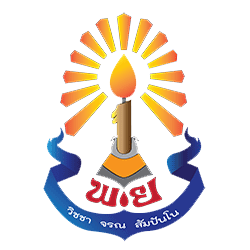 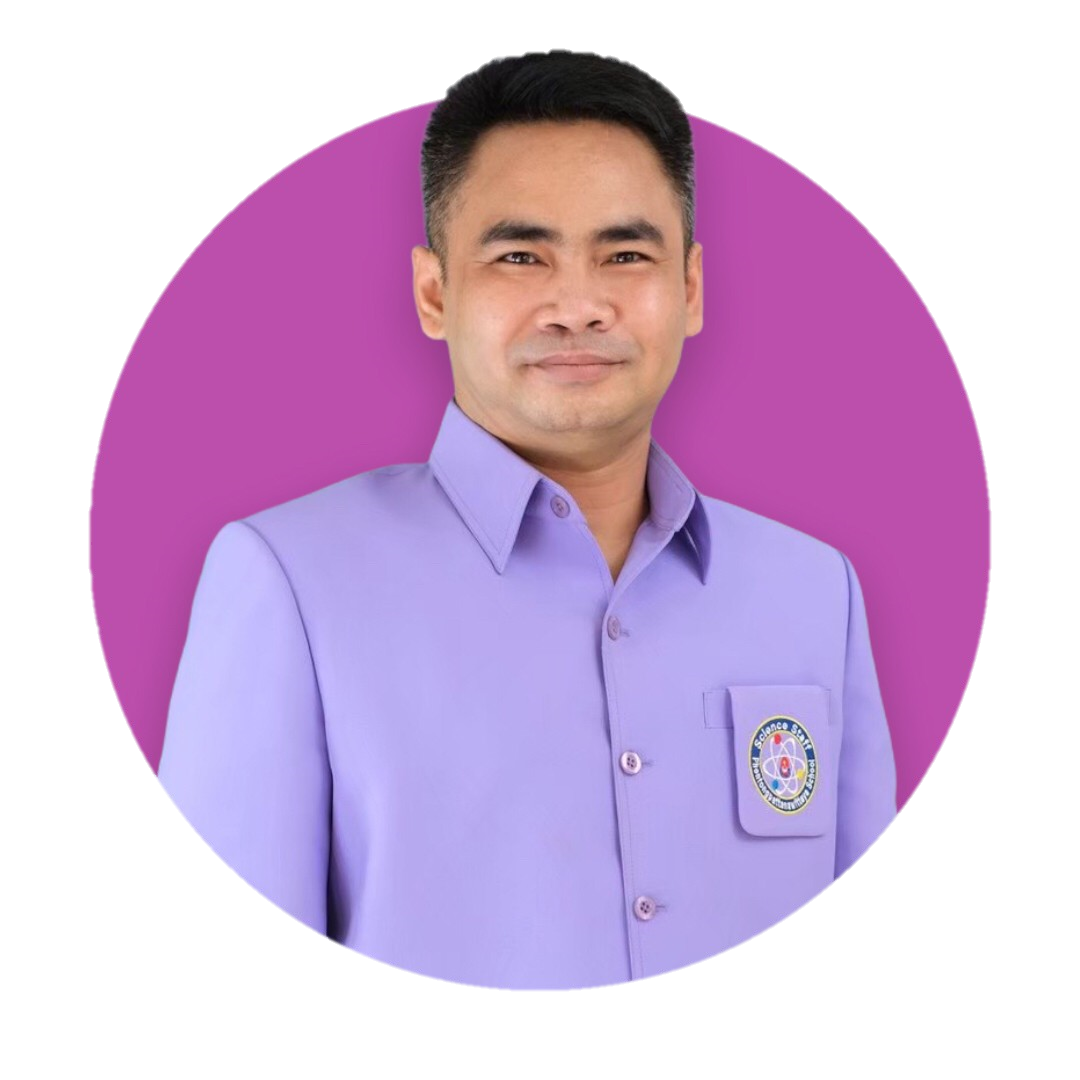 รายงานประสิทธิภาพและประสิทธิผลการปฏิบัติงาน
ตำแหน่ง ครู วิทยฐานะ ครูชำนาญการพิเศษ
ครั้งที่ 1/2565
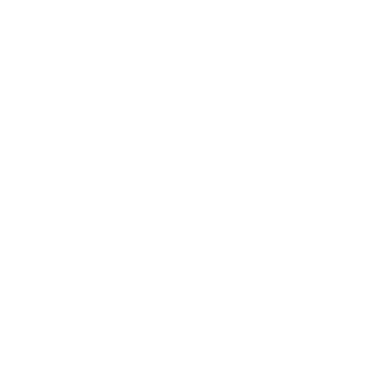 องค์ประกอบที่ 1 ประสิทธิภาพ/ประสิทธิผลการปฏิบัติงาน
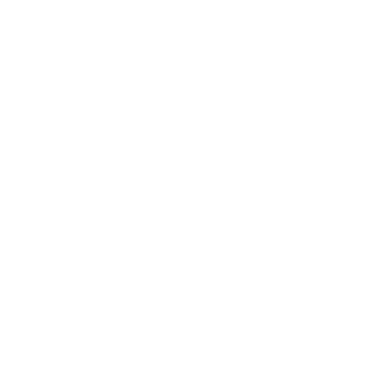 1. ด้านการจัดการเรียนรู้
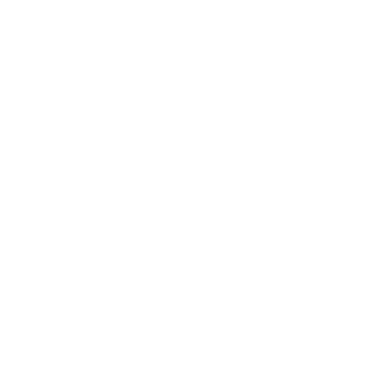 ข้อมูลผู้รับการประเมิน
ชื่อ-สกุล : นายจตุรภัทร ประทุม
ตำแหน่ง : ครู วิทยฐานะ ครูชำนาญการพิเศษ
สถานศึกษา : โรงเรียนโพนทองพัฒนาวิทยา
สังกัด : สำนักงานเขตพื้นที่การศึกษามัธยมศึกษาร้อยเอ็ด
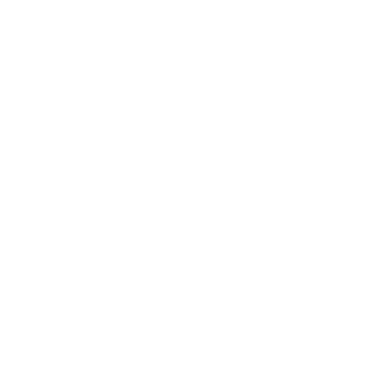 ภาระงาน
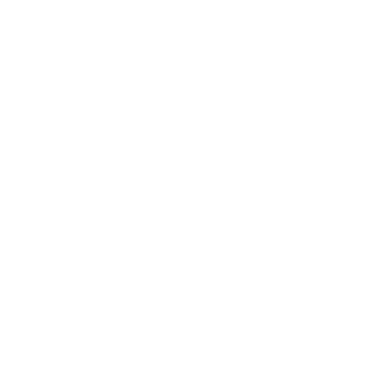 2. ด้านการส่งเสริม/สนับสนุนการจัดการเรียนรู้
สอนรายวิชา : 
   ว32102 วิทยาการคำณวน2 ม.5 
1. ชั่วโมงสอนตามตารางสอน : 
   16 ชั่วโมง/สัปดาห์
2. งานส่งเสริมและสนับสนุนฯ : 
   5 ชั่วโมง/สัปดาห์
3. งานพัฒนาคุณภาพฯ : 
   8 ชั่วโมง/สัปดาห์
4. งานตอบสนองนโยบาย : 
   1 ชั่วโมง/สัปดาห์
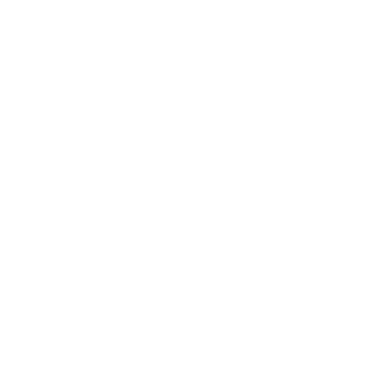 3. ด้านการพัฒนาตนเอง และวิชาชีพ
รวม  30  ชั่วโมง/สัปดาห์
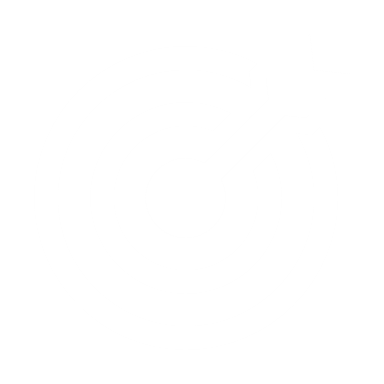 ประเด็นท้าทาย
การพัฒนารูปแบบการเรียนรู้ตามแนว Active Learning ด้วยสื่อการสอนออนไลน์เว็บไซต์ รายวิชาวิทยาการคำนวณ 2 ระดับชั้นมัธยมศึกษาปีที่ 5
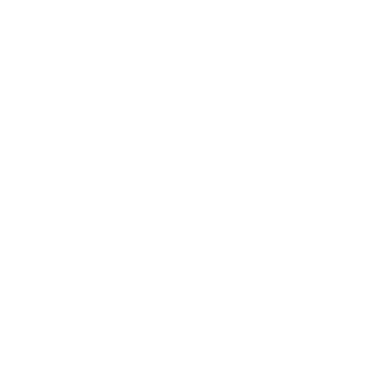 องค์ประกอบที่ 2 การประเมินการมีส่วนร่วมในการพัฒนาการศึกษา
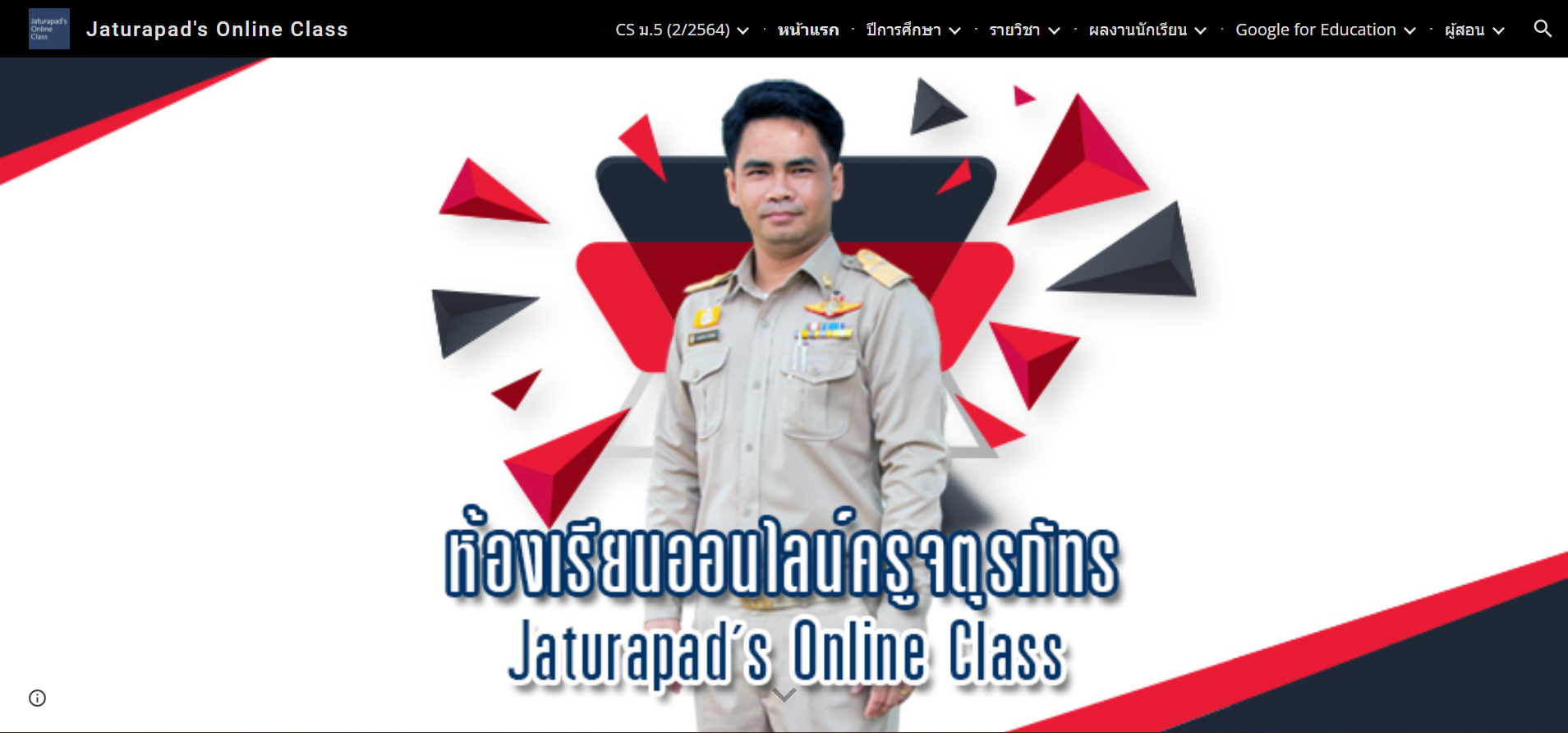 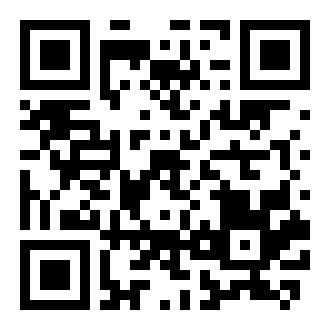 การประเมินการปฏิบัติตนในการรักษาวินัยคุณธรรม                      จริยธรรม และจรรยาบรรณวิชาชีพ
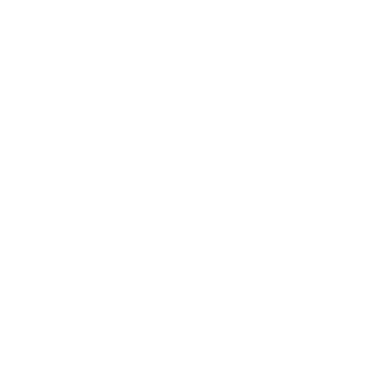 องค์ประกอบที่ 3
http://bit.ly/jaturapad_ppw